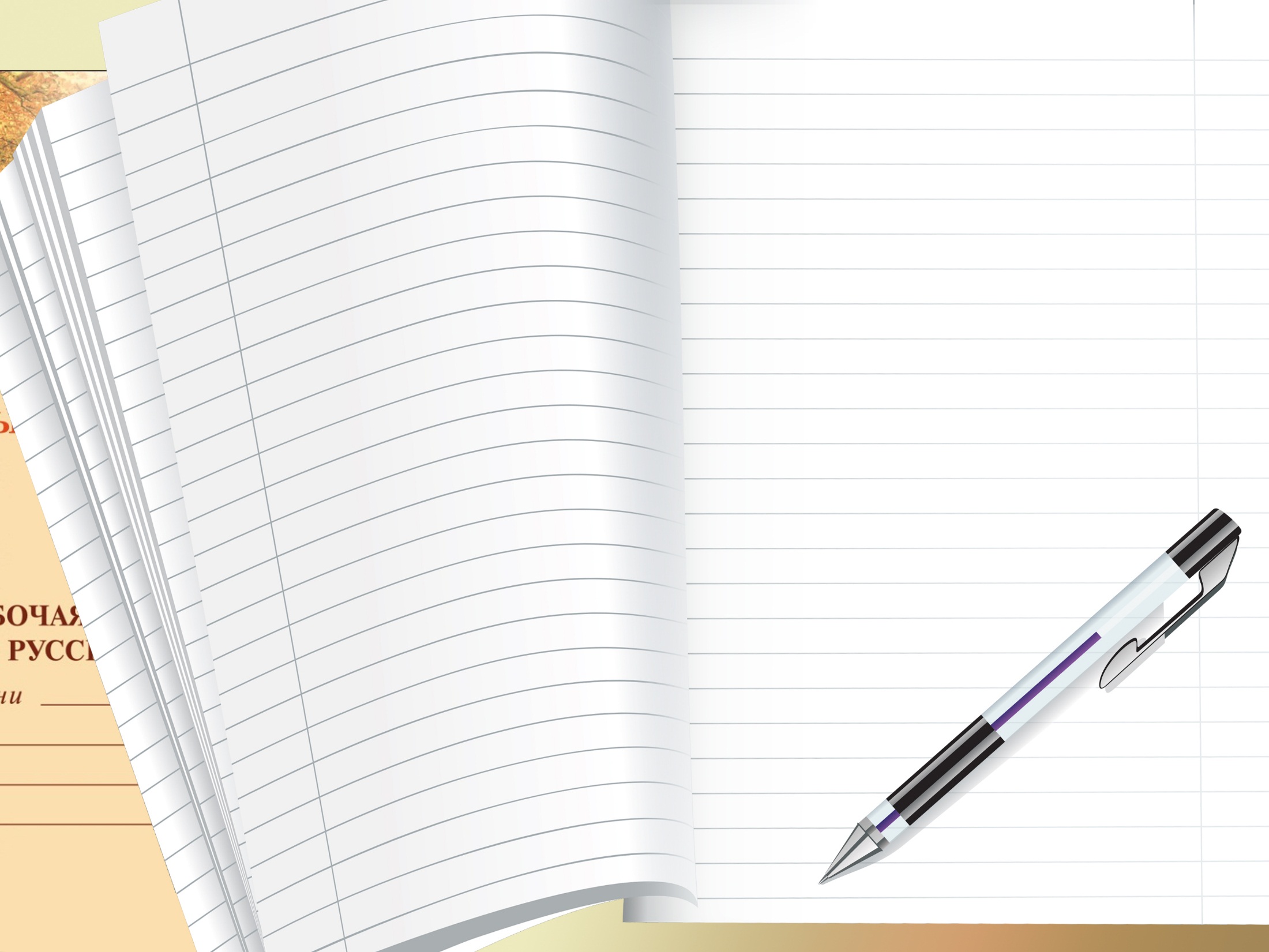 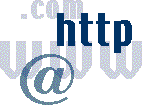 Работа в IT среде
при подготовке учащихся 
к ГИА по русскому языку
Материал подготовила:Мерзлякова Марина Ивановна учитель русского языка и литературы МАОУ «СОШ №10» г. Перми
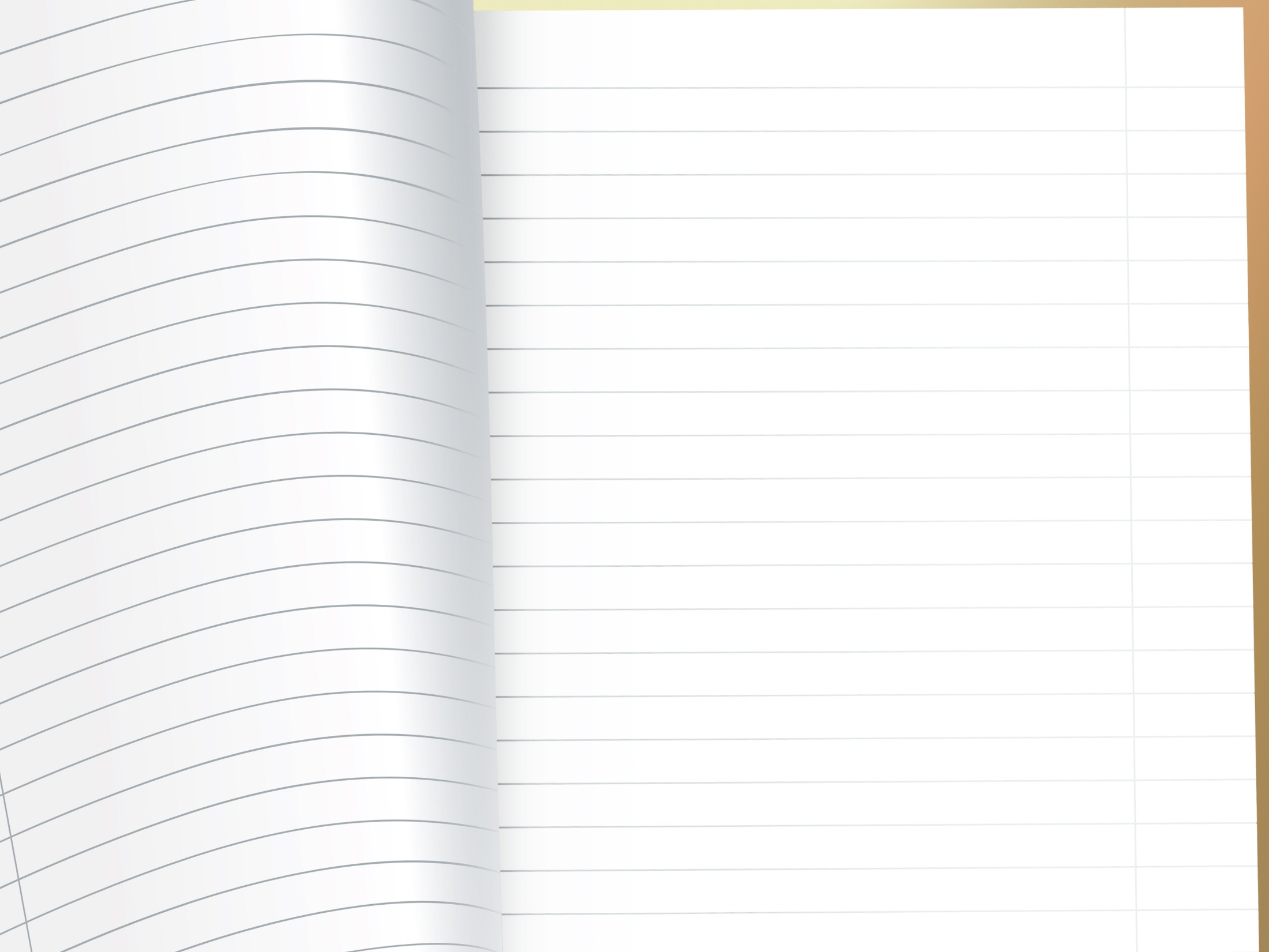 Цель: создание условий для активизации учебной деятельности старшеклассников  через использование IT среды  в образовательном процессе.

Задачи:
сформировать информационную компетентность учеников;
создать положительную мотивацию через использование привычных  ИК-средств на уроках и во внеурочной деятельности;
способствовать созданию  IT среды при подготовке к ГИА.
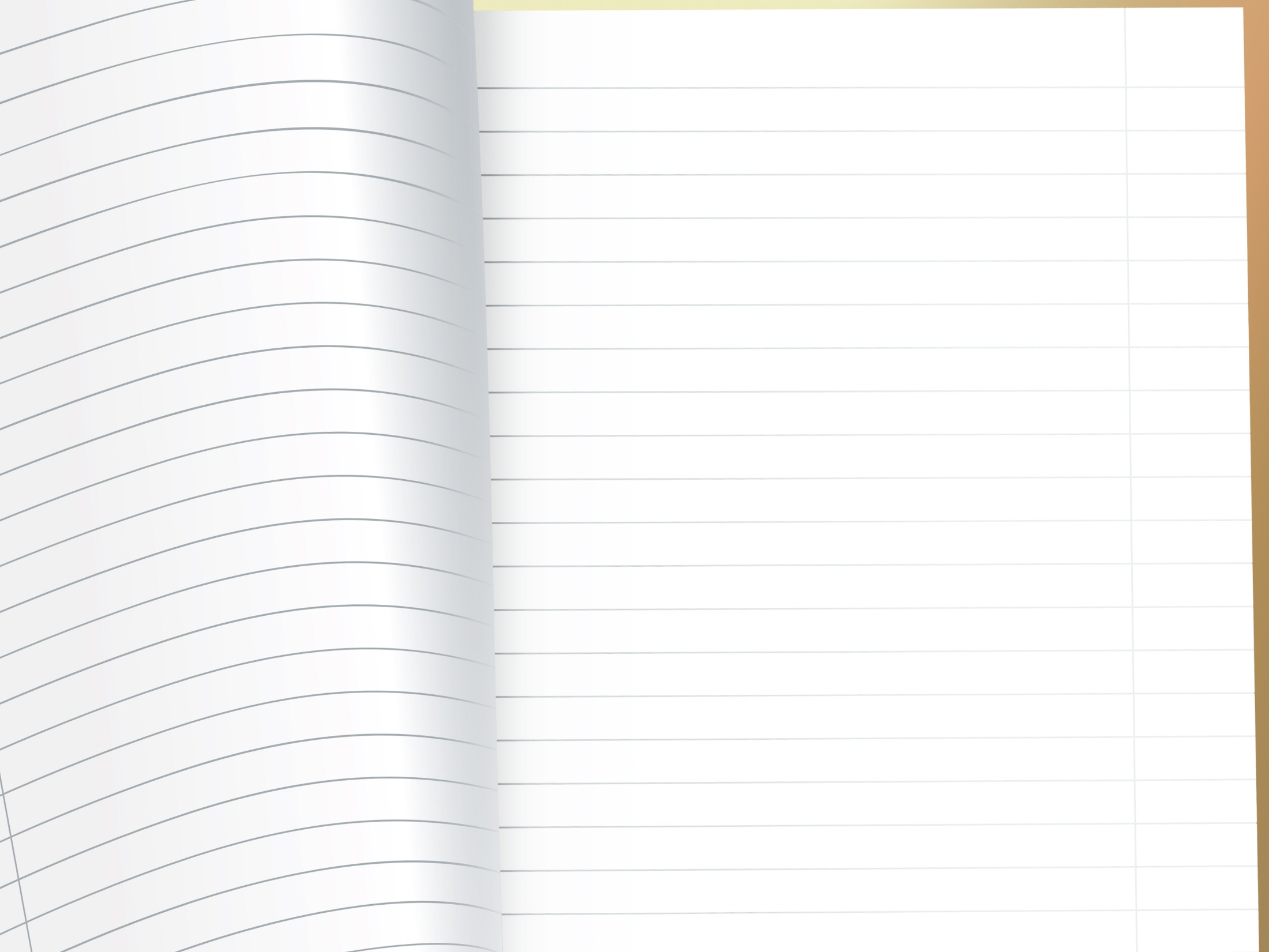 Одной из значимых составляющих ФГОС является информатизация образовательного пространства школ, которая включает в себя оснащение современной техникой, позволяющей в полной мере реализовать информационно-коммуникационные технологии обучения.
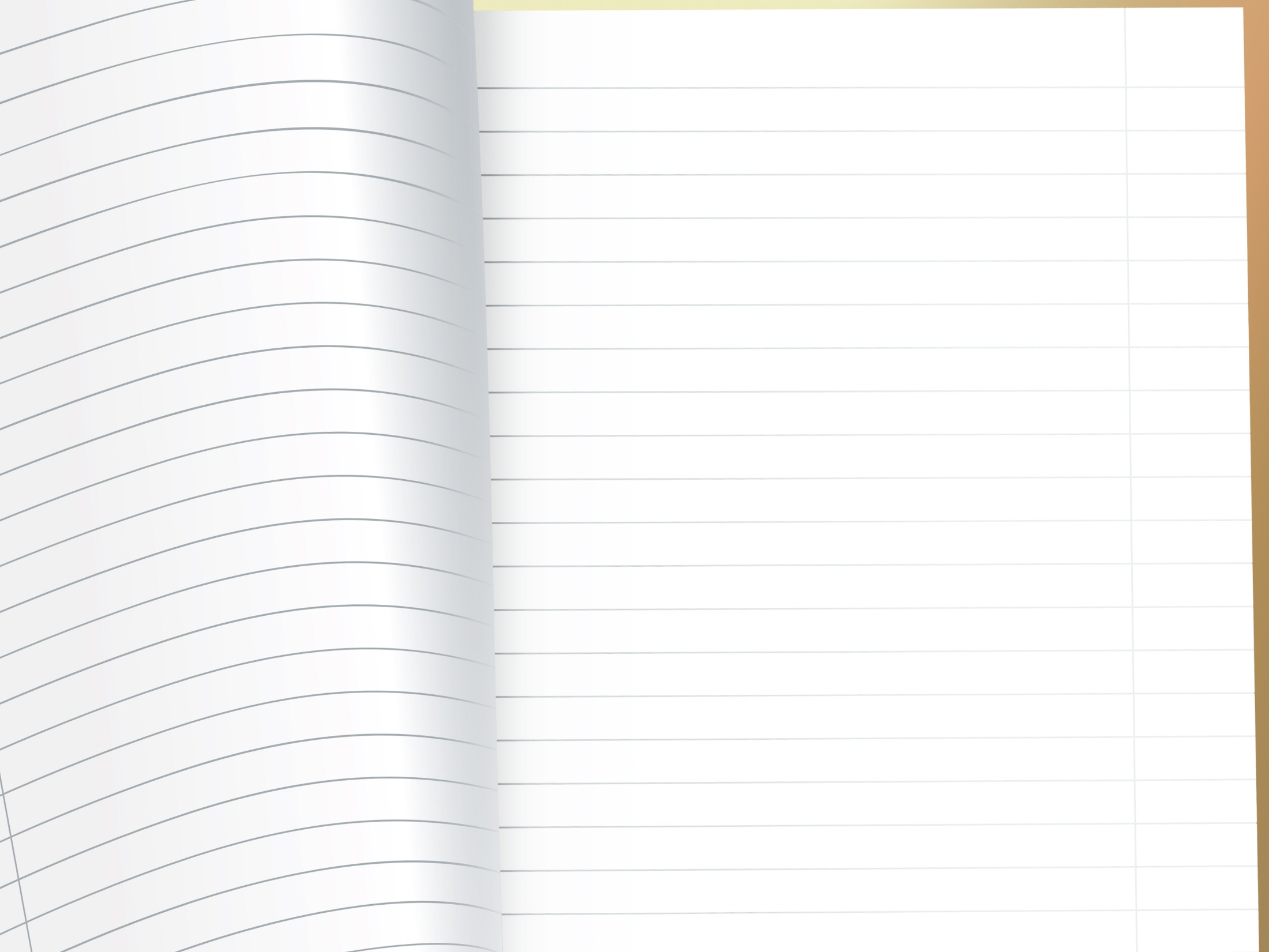 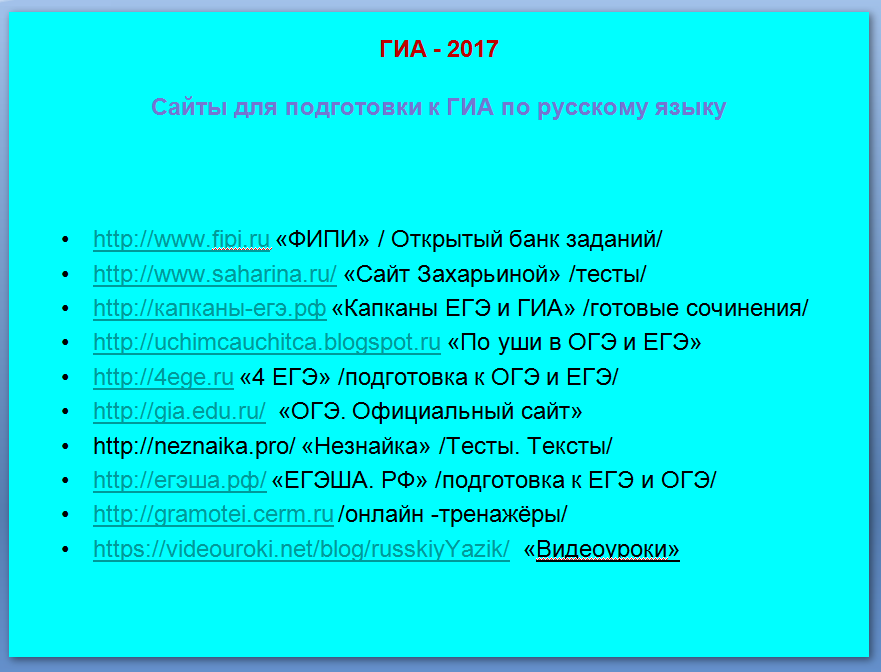 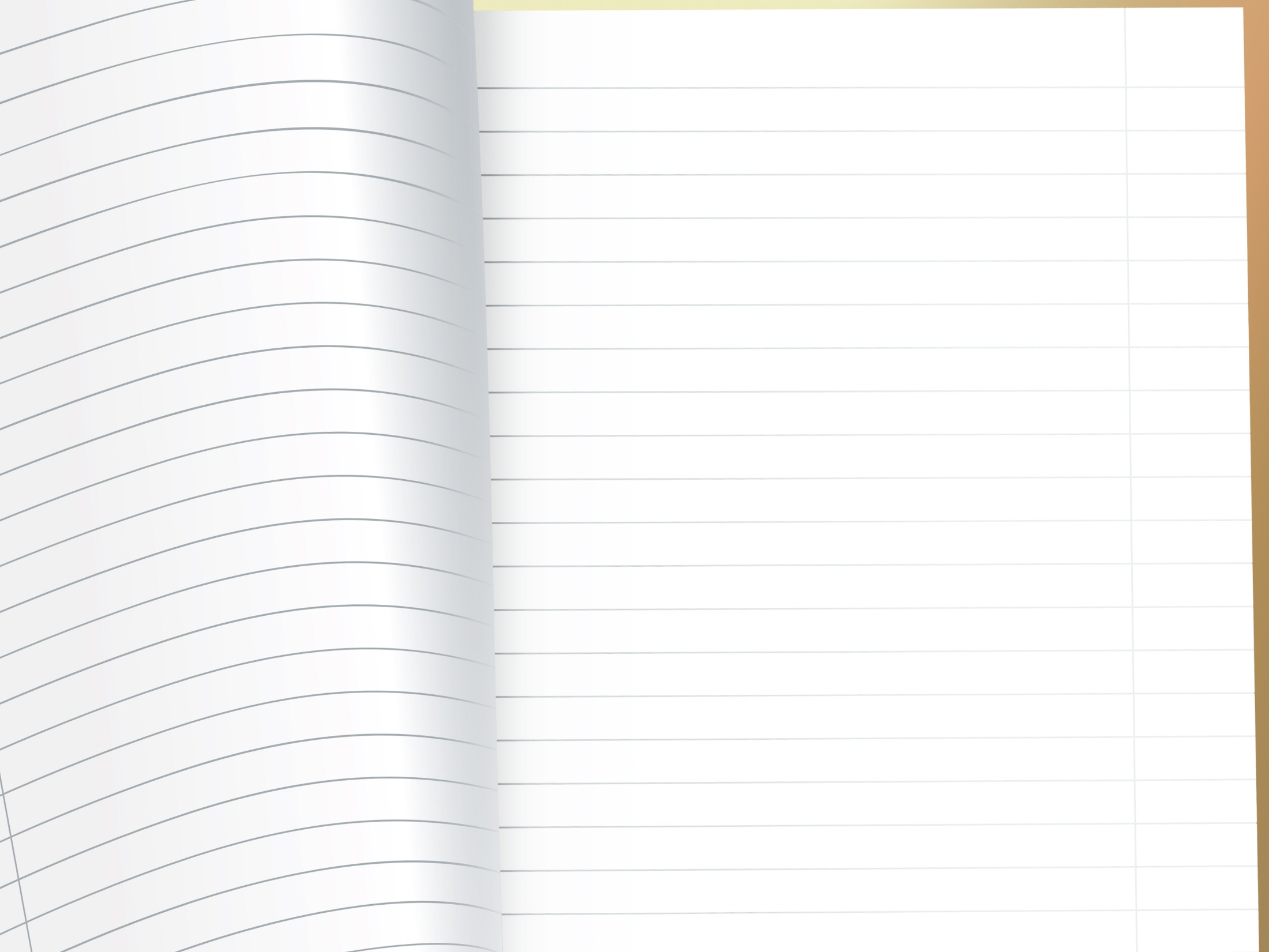 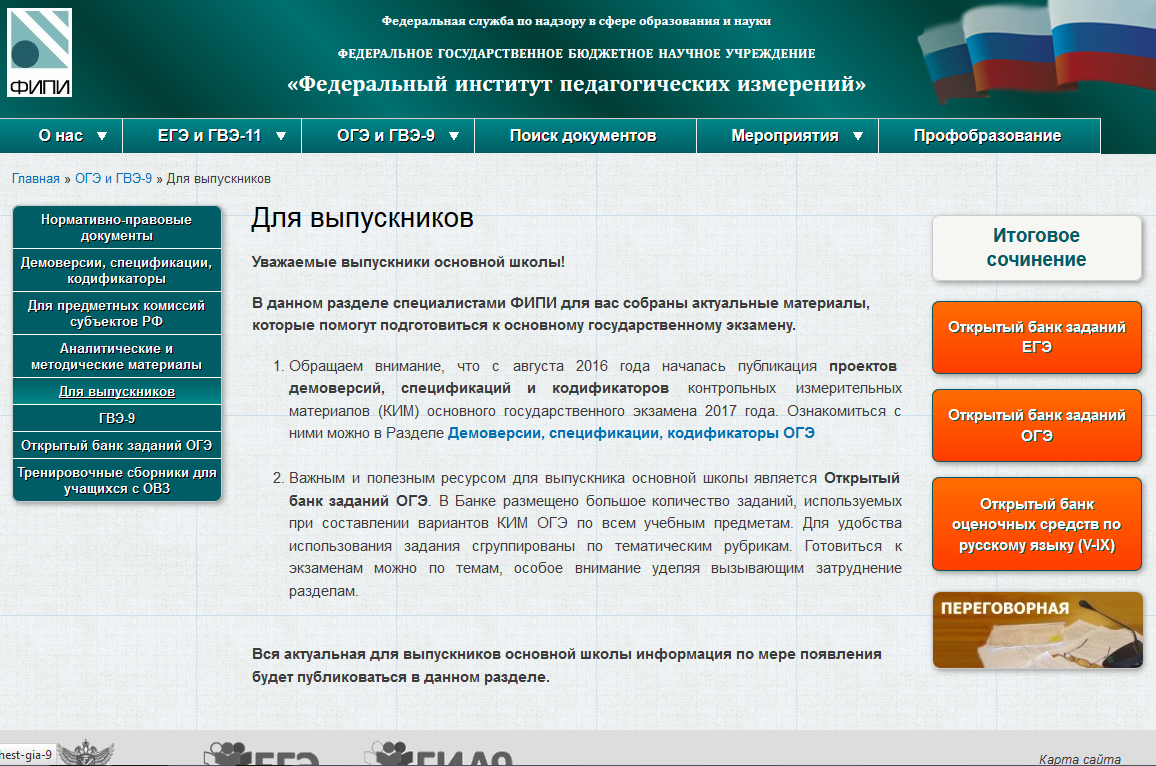 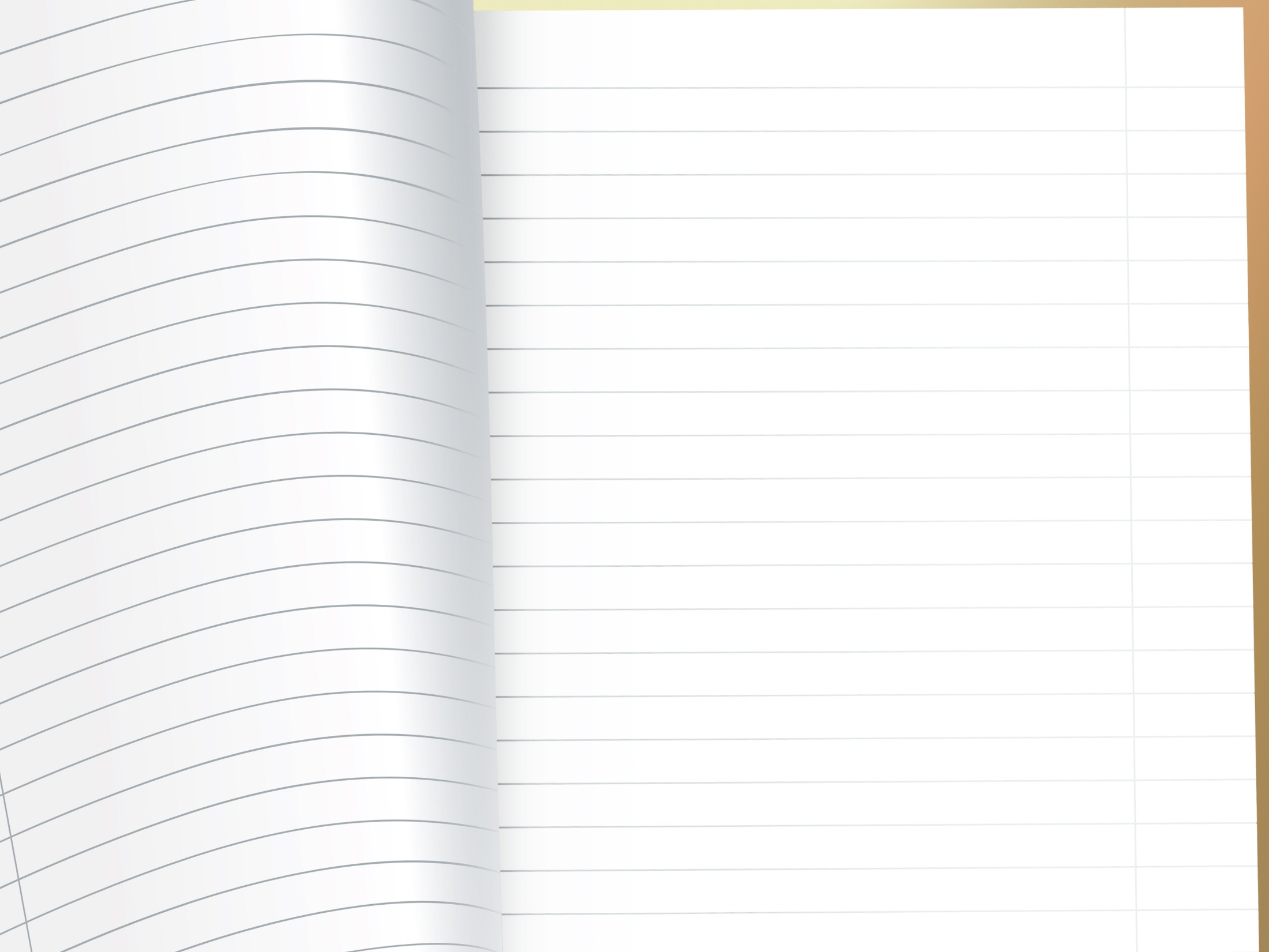 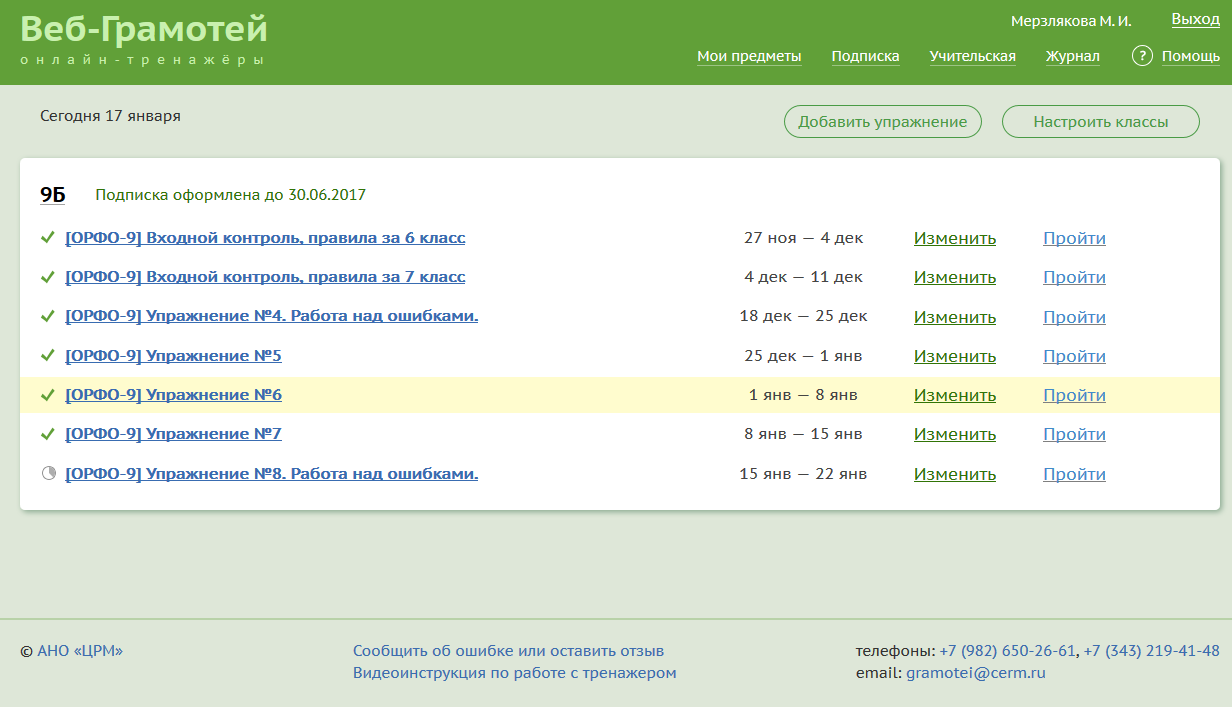 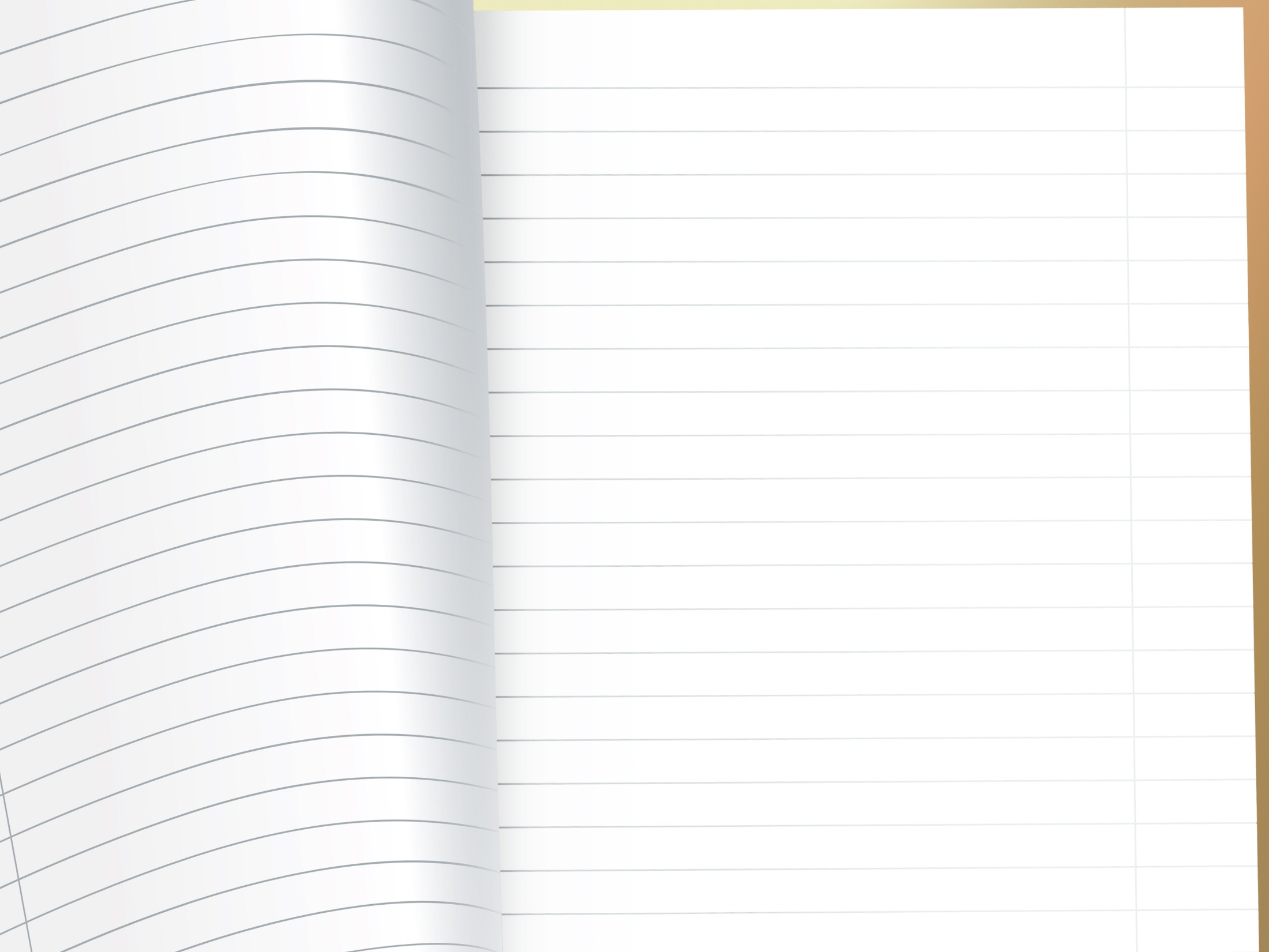 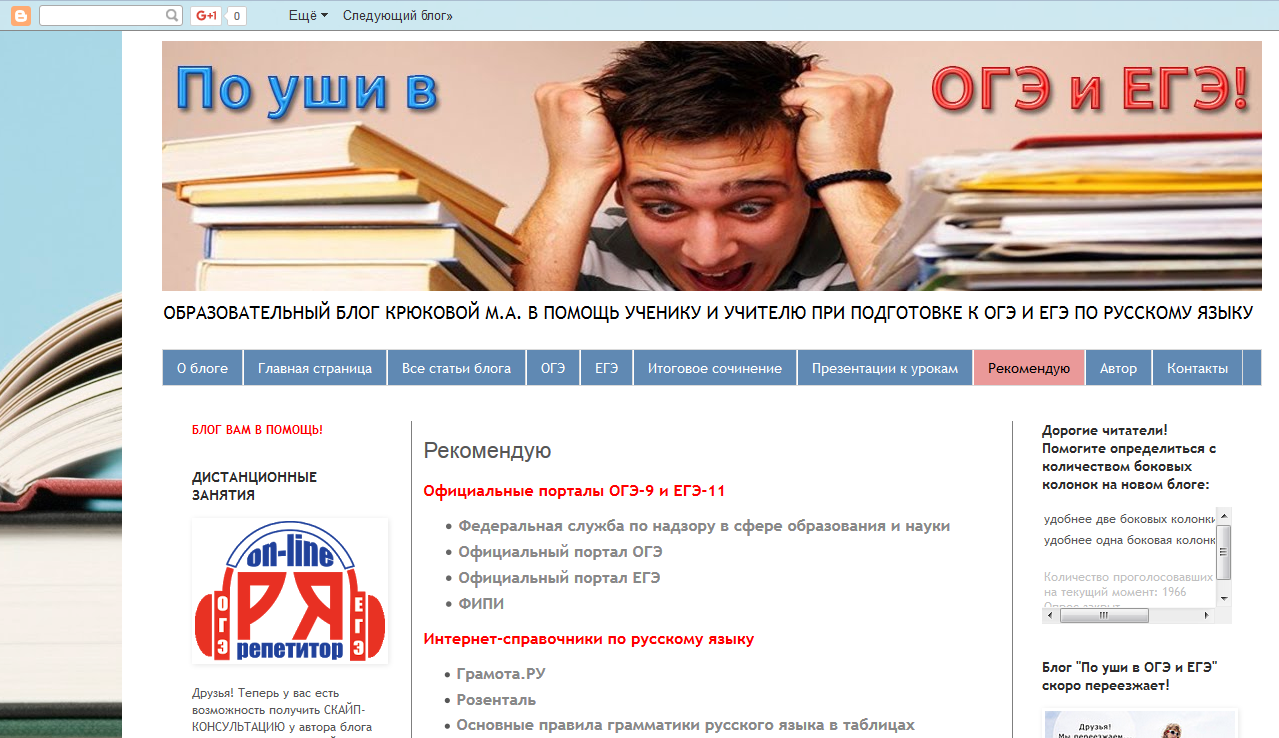 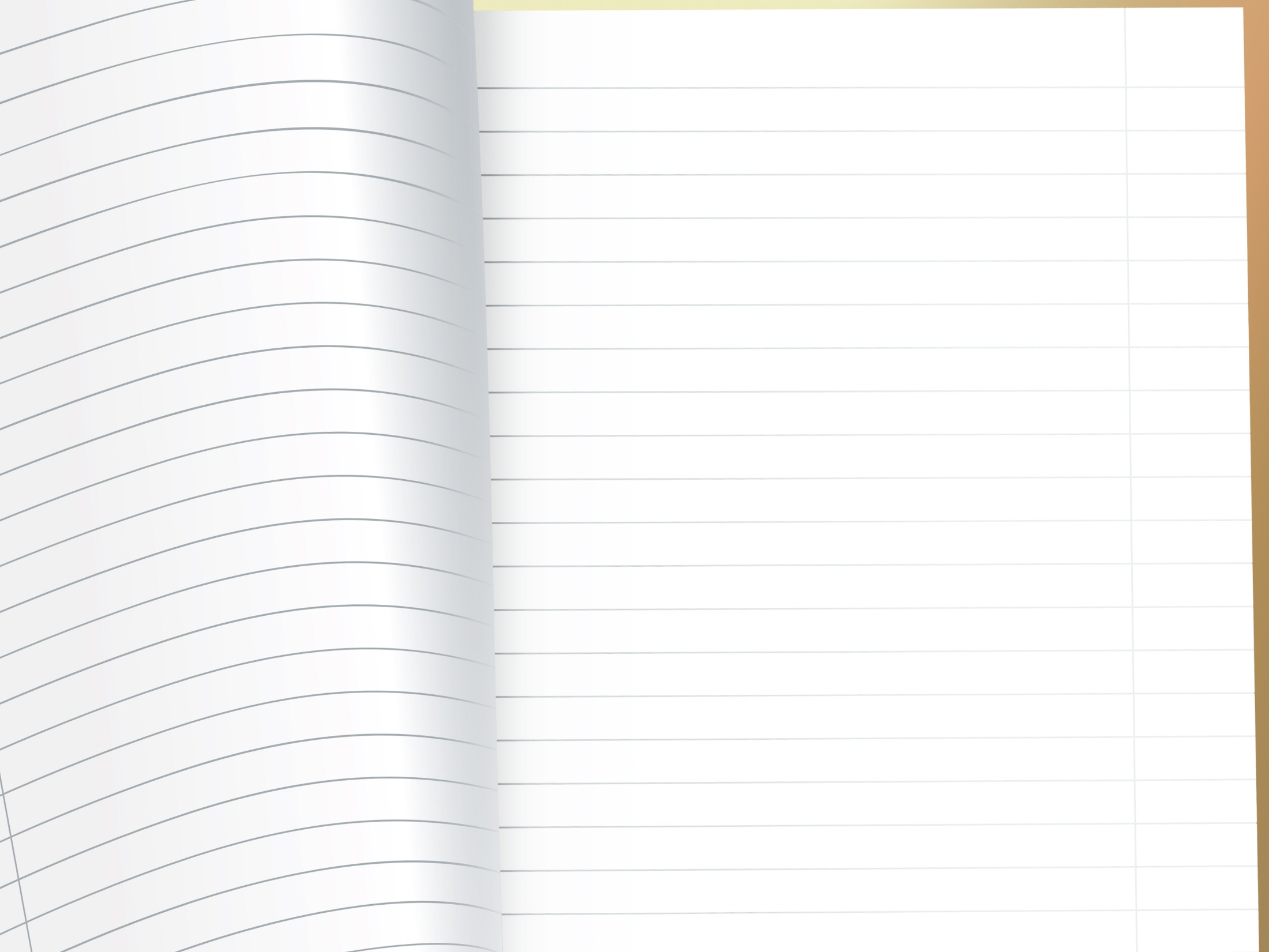 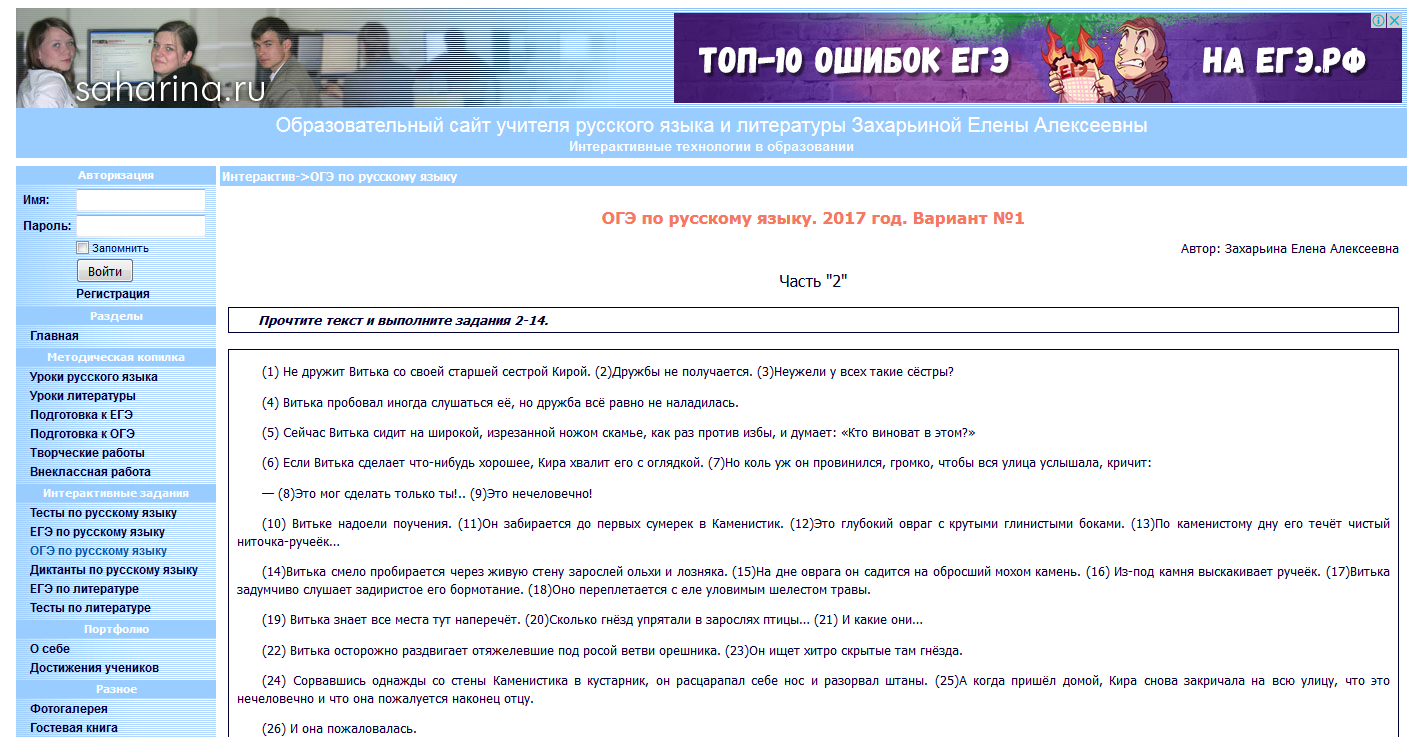 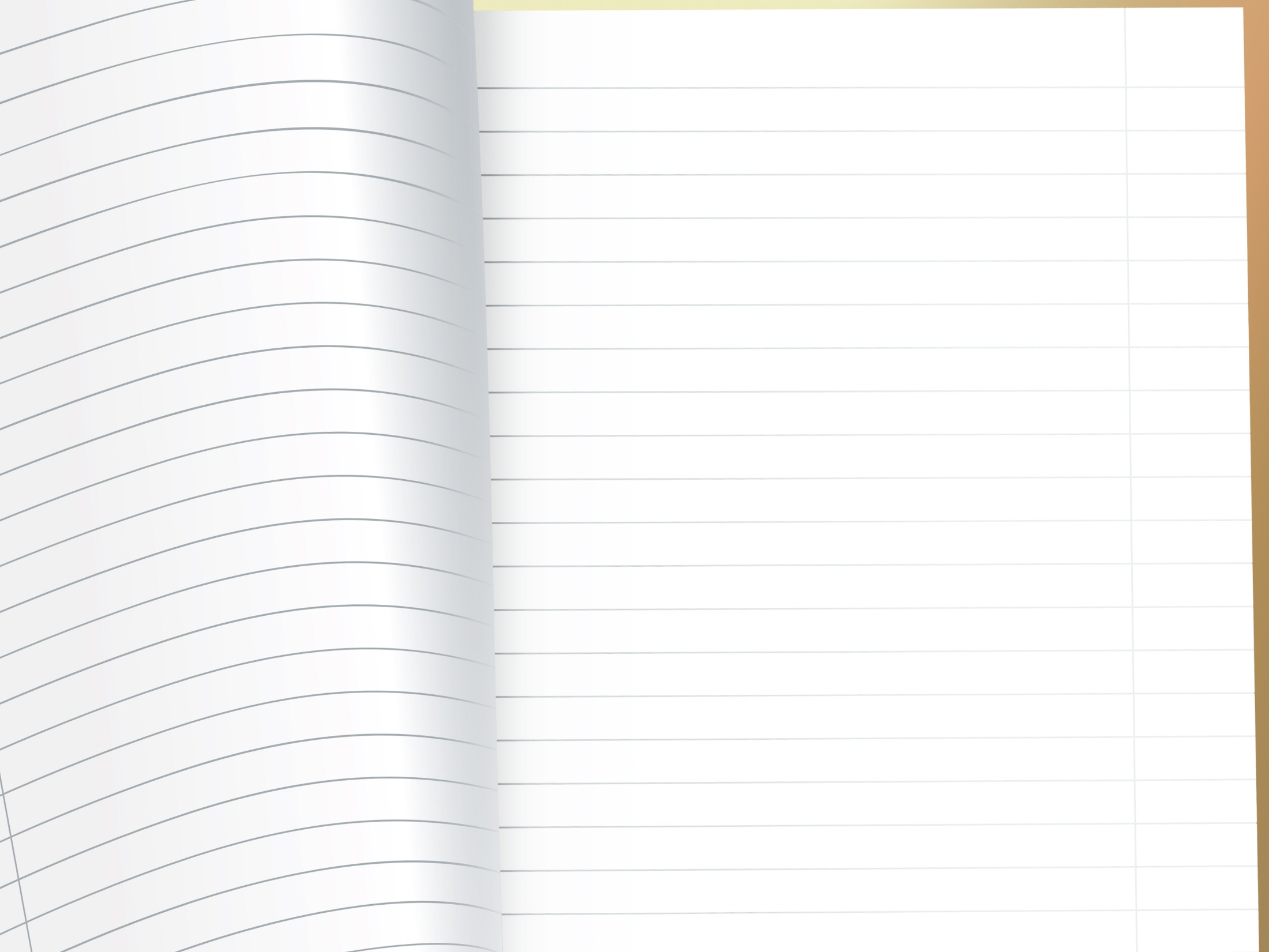 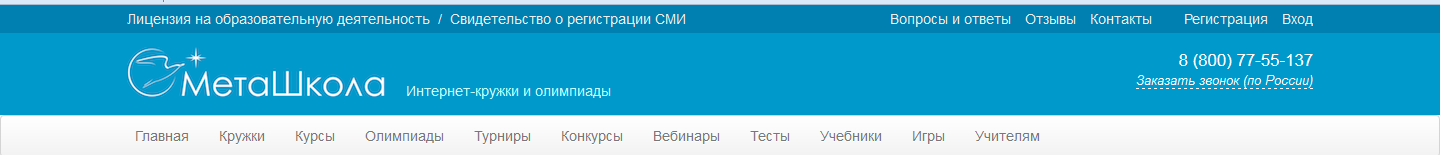 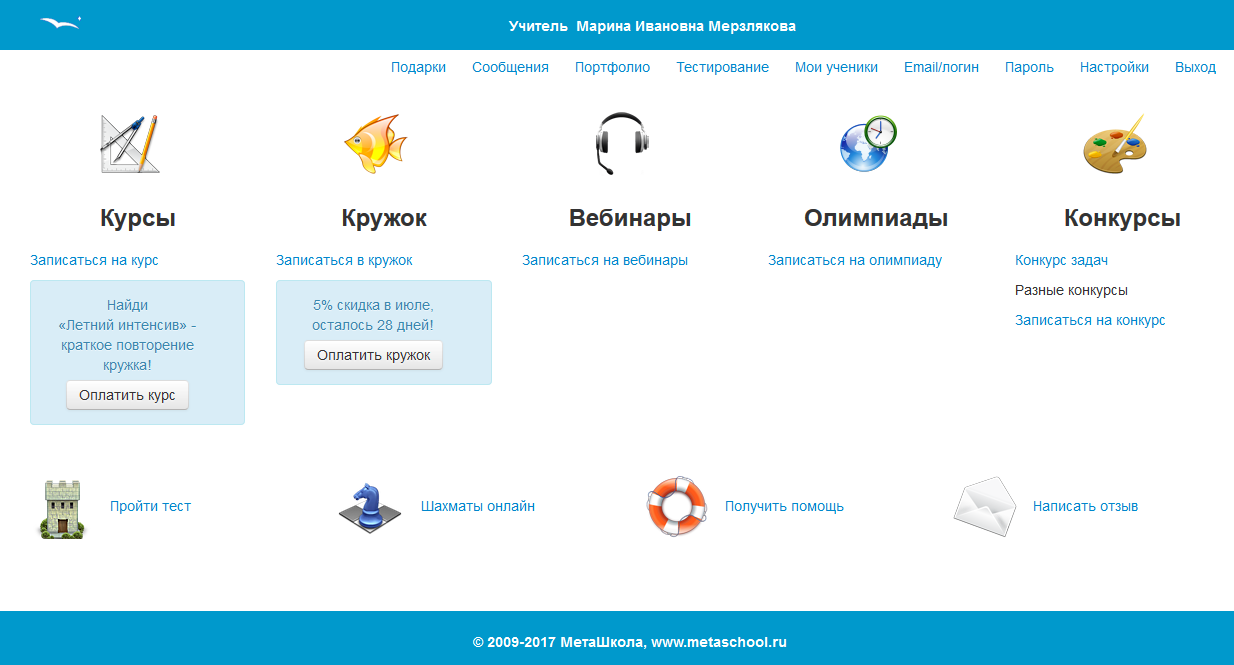 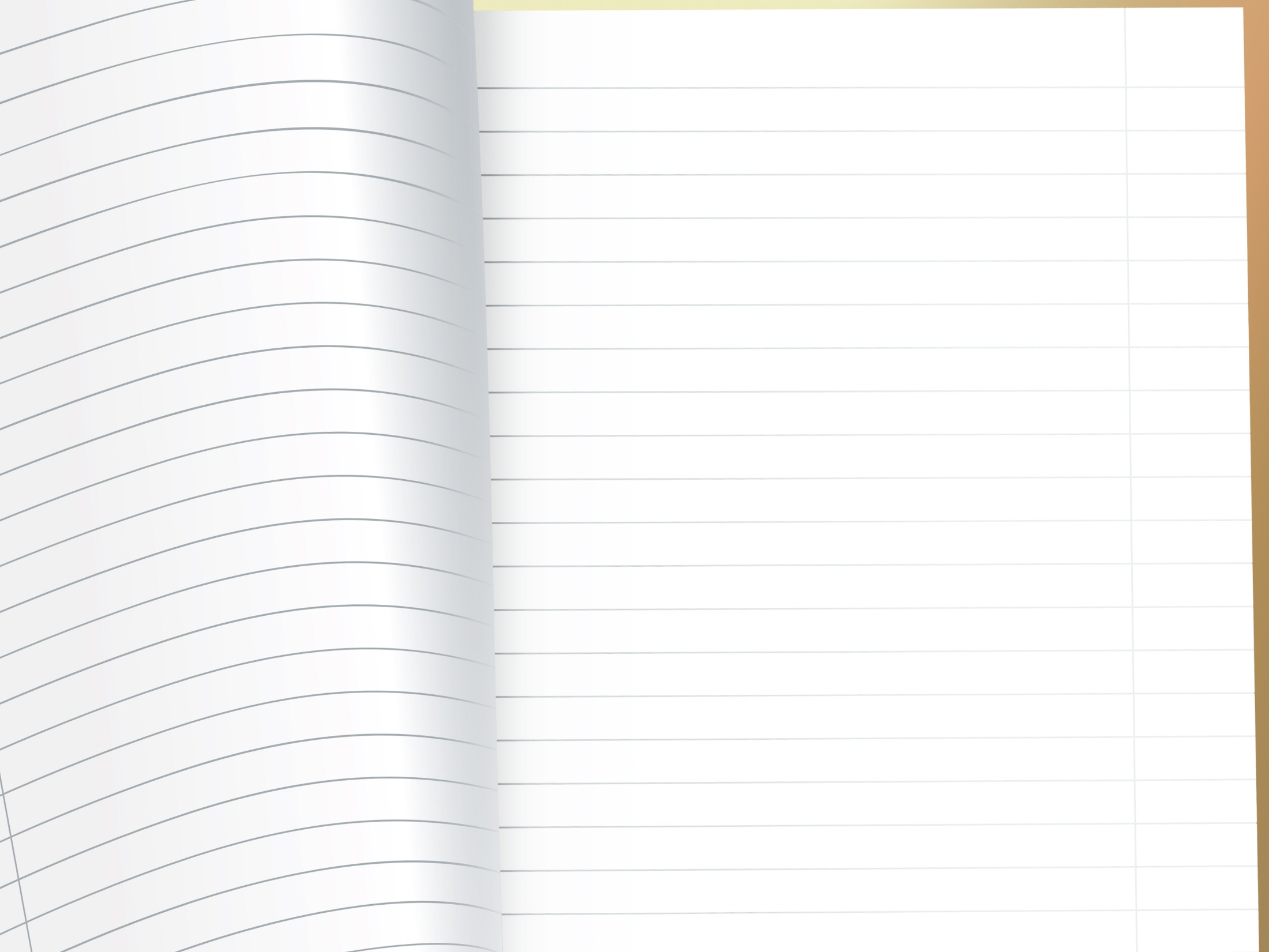 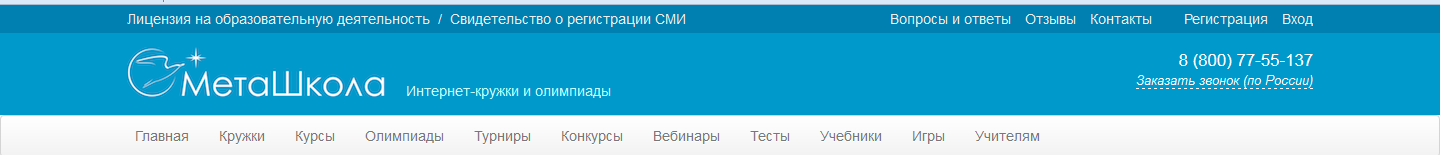 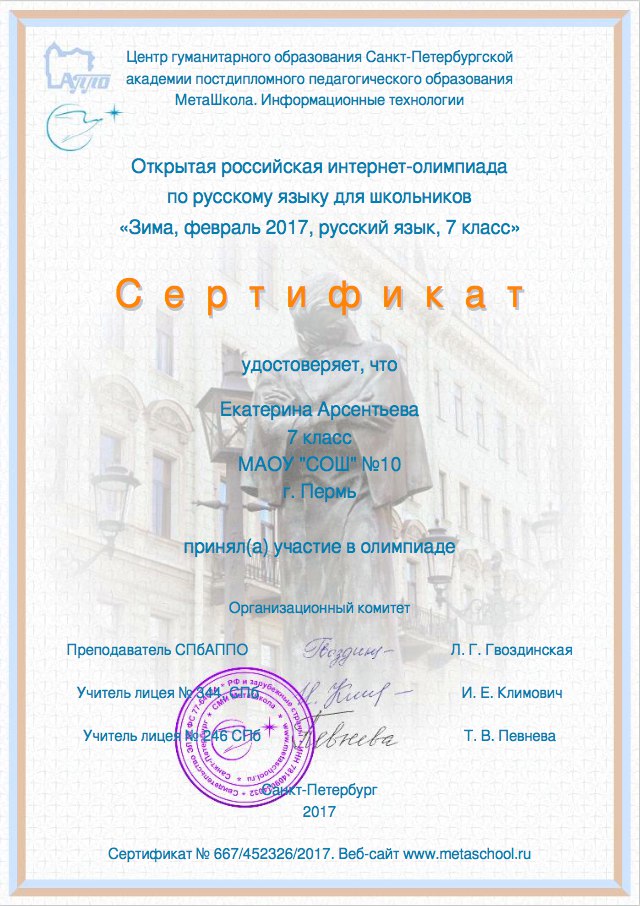 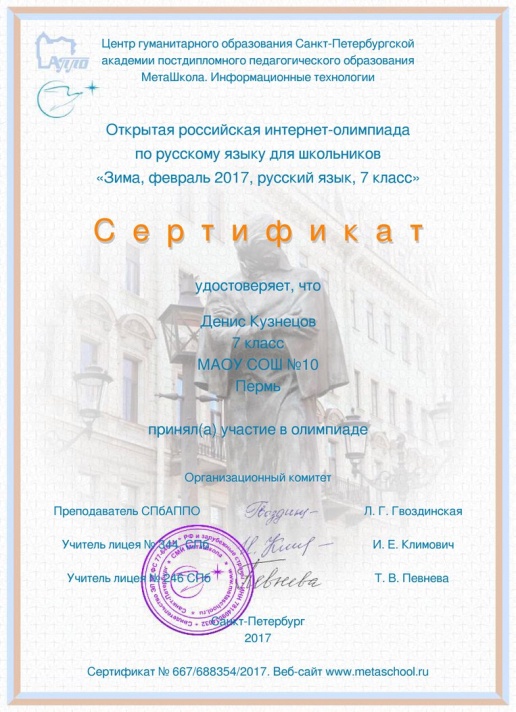 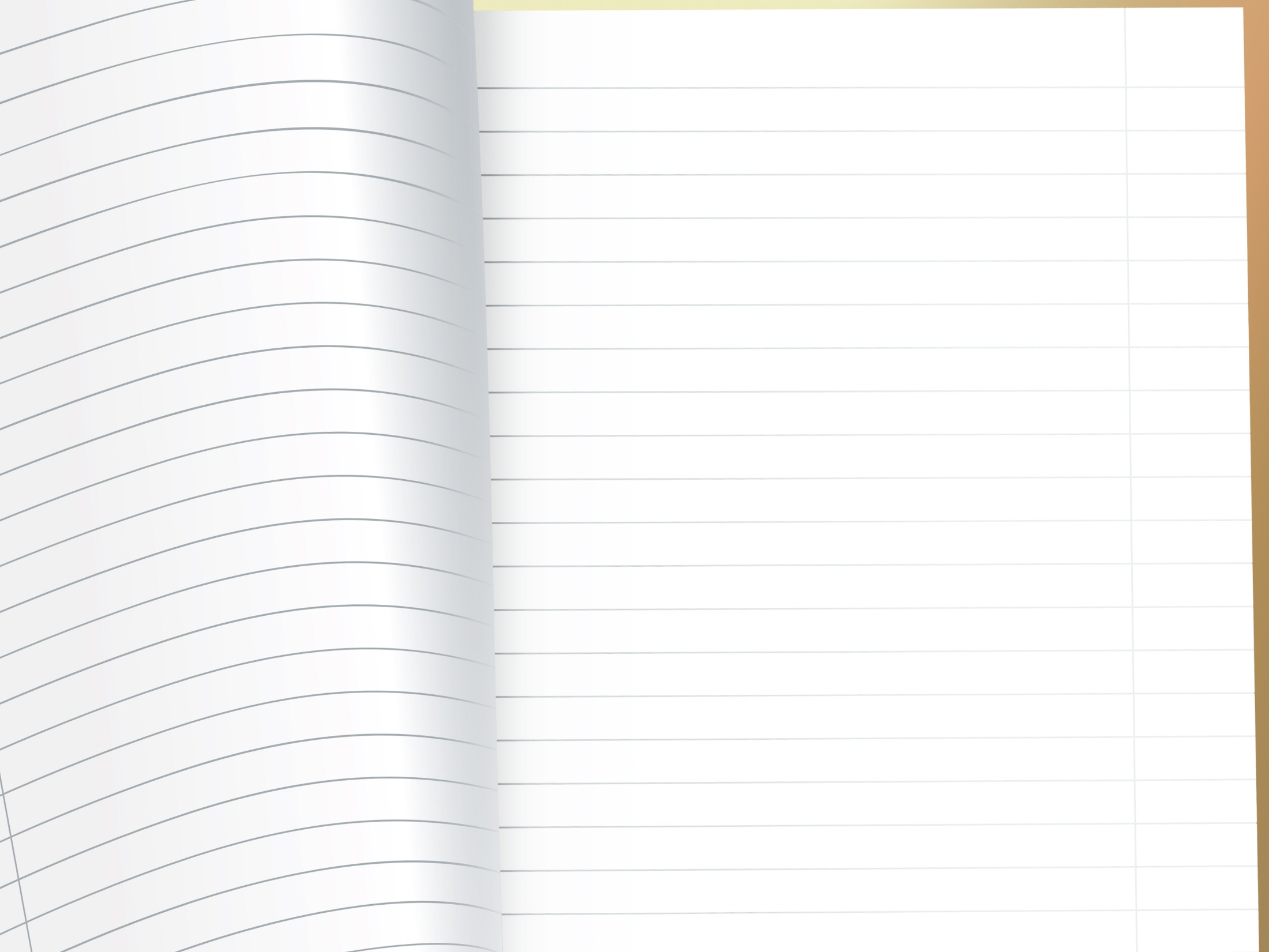 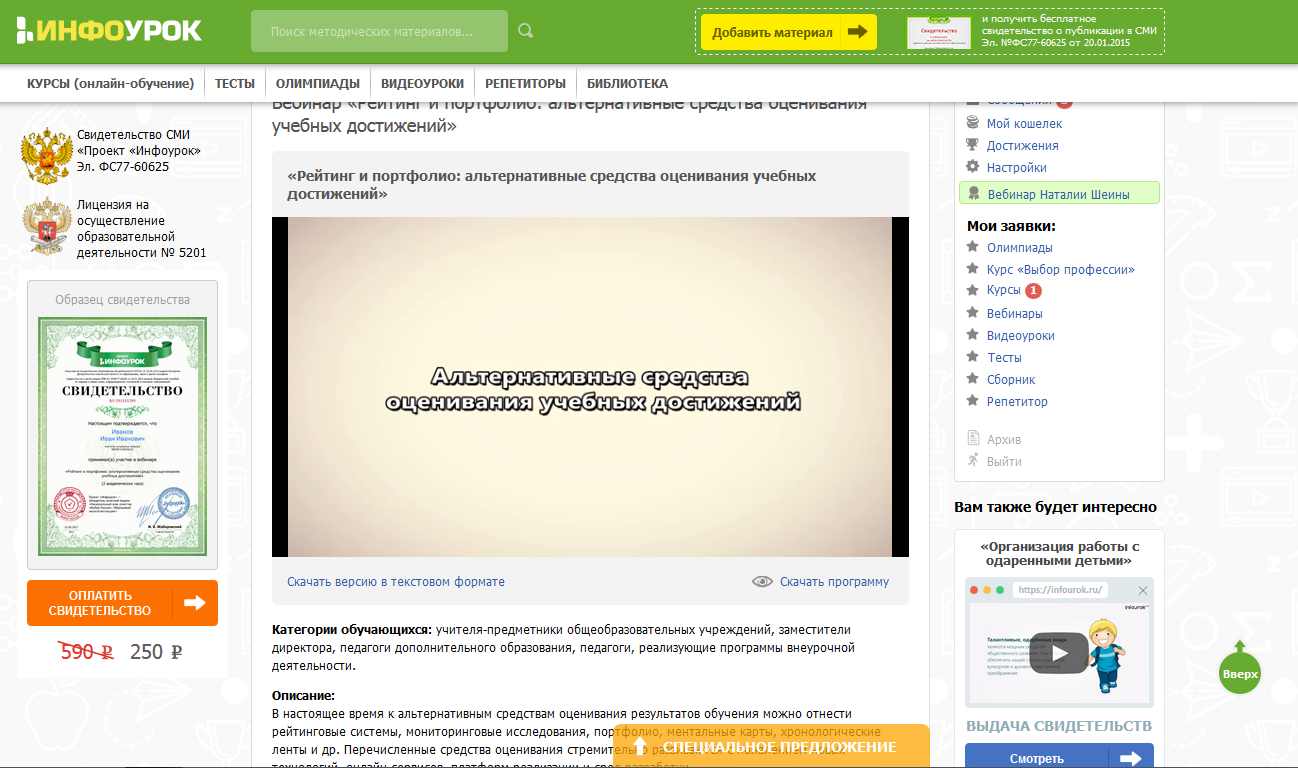 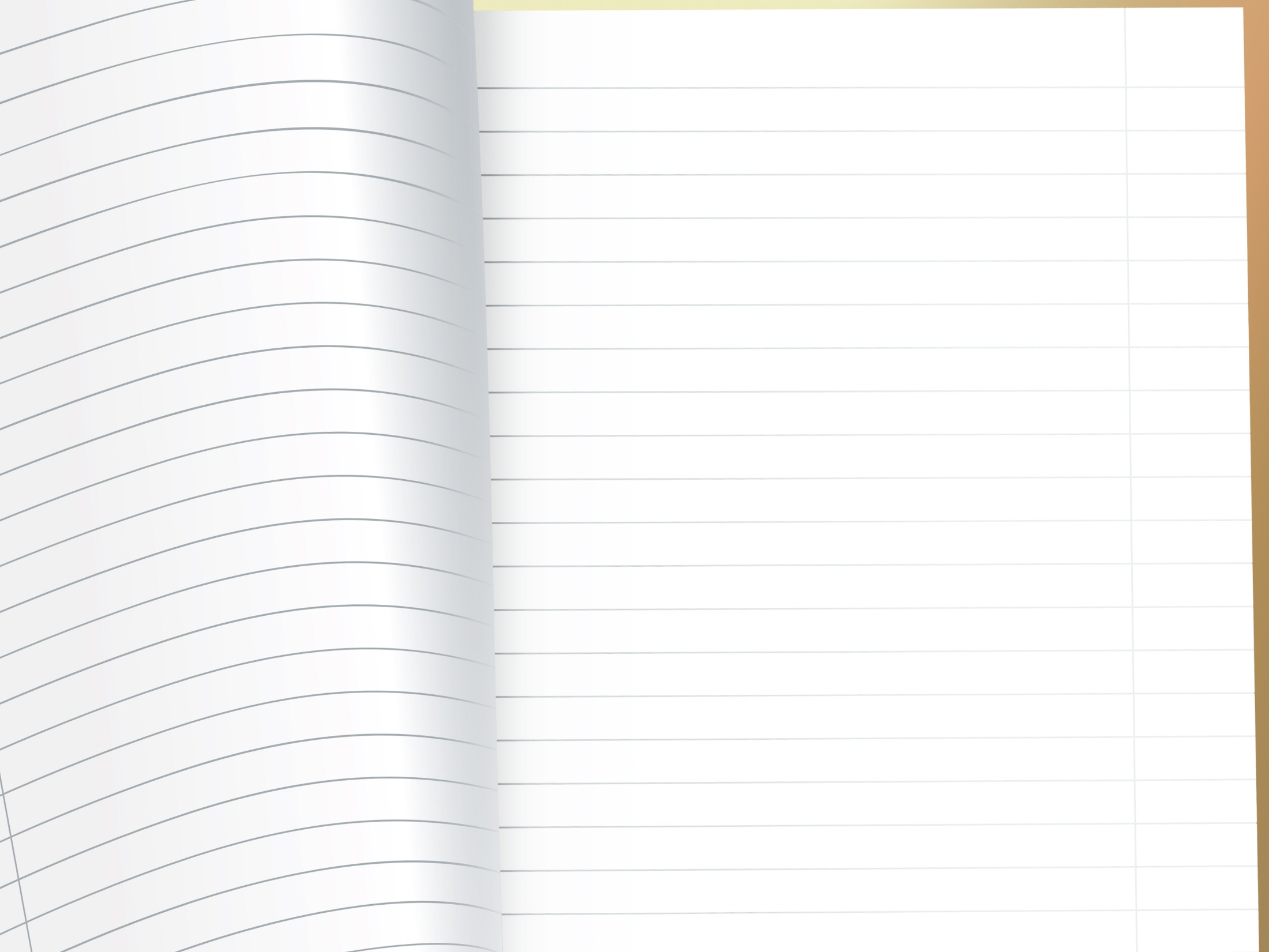 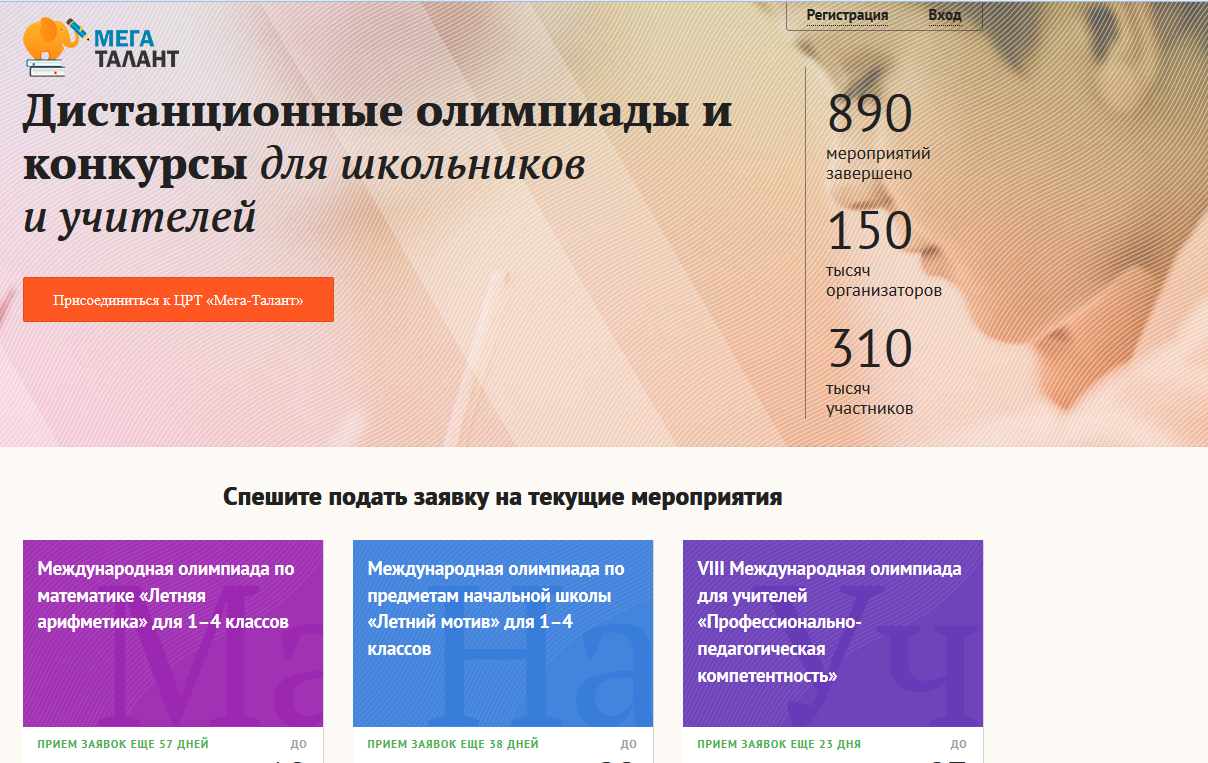 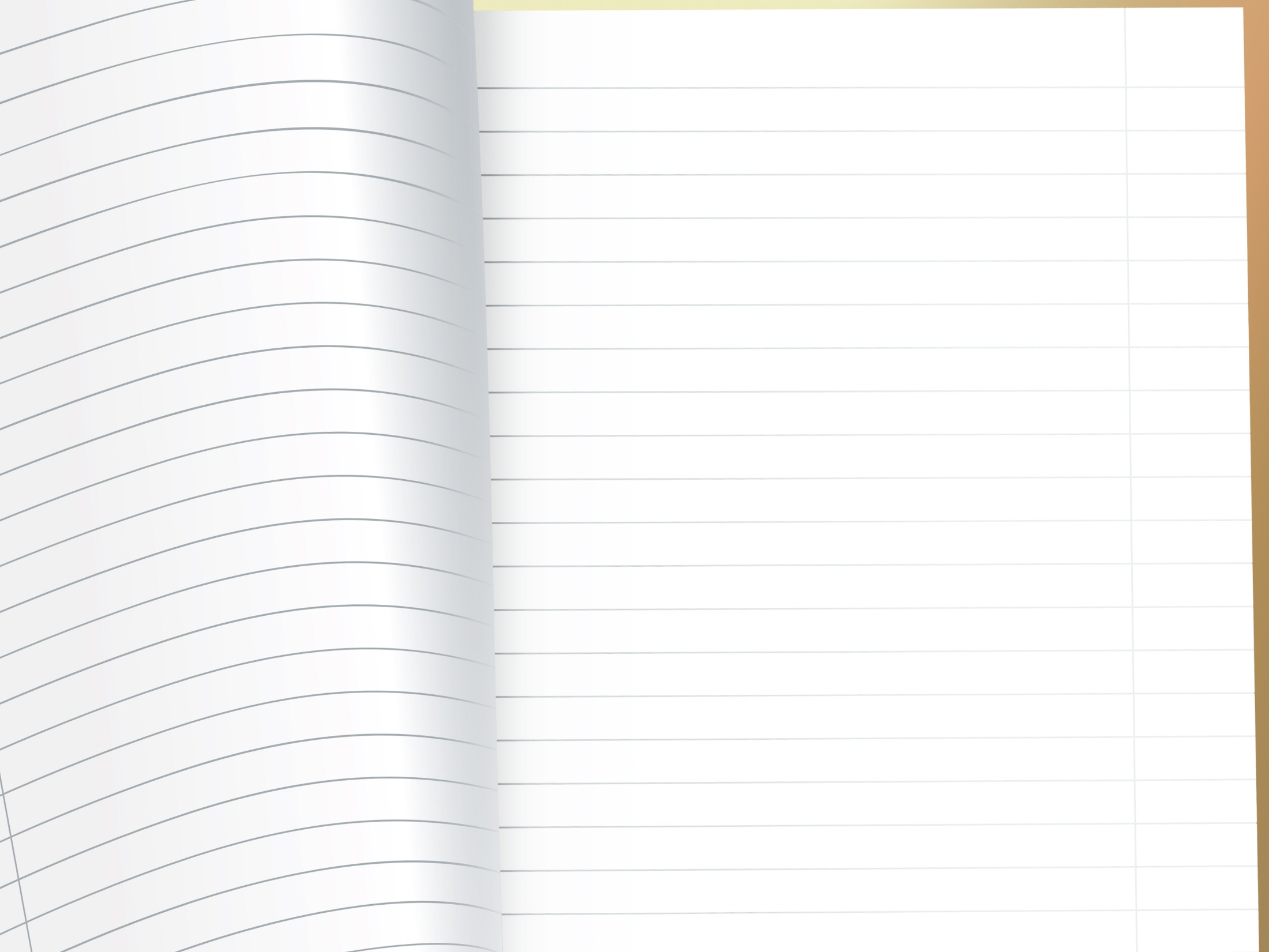 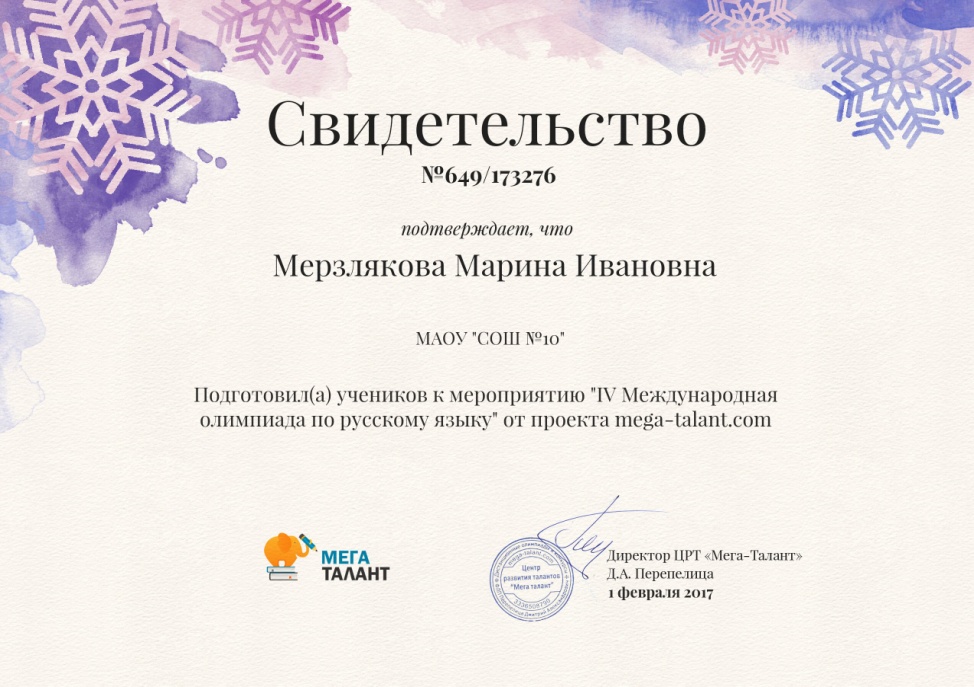 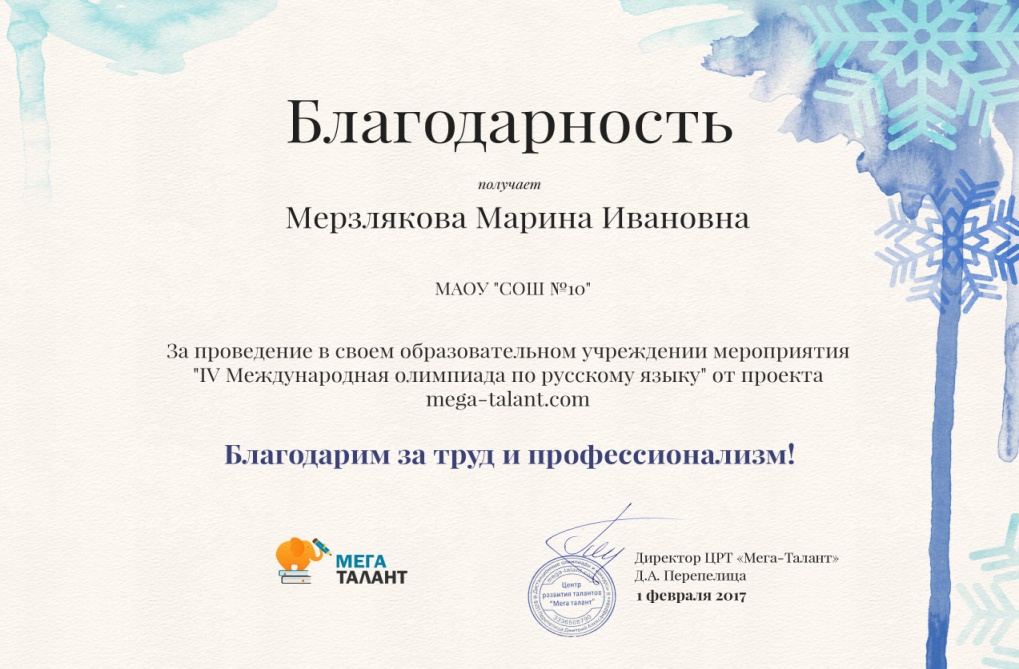 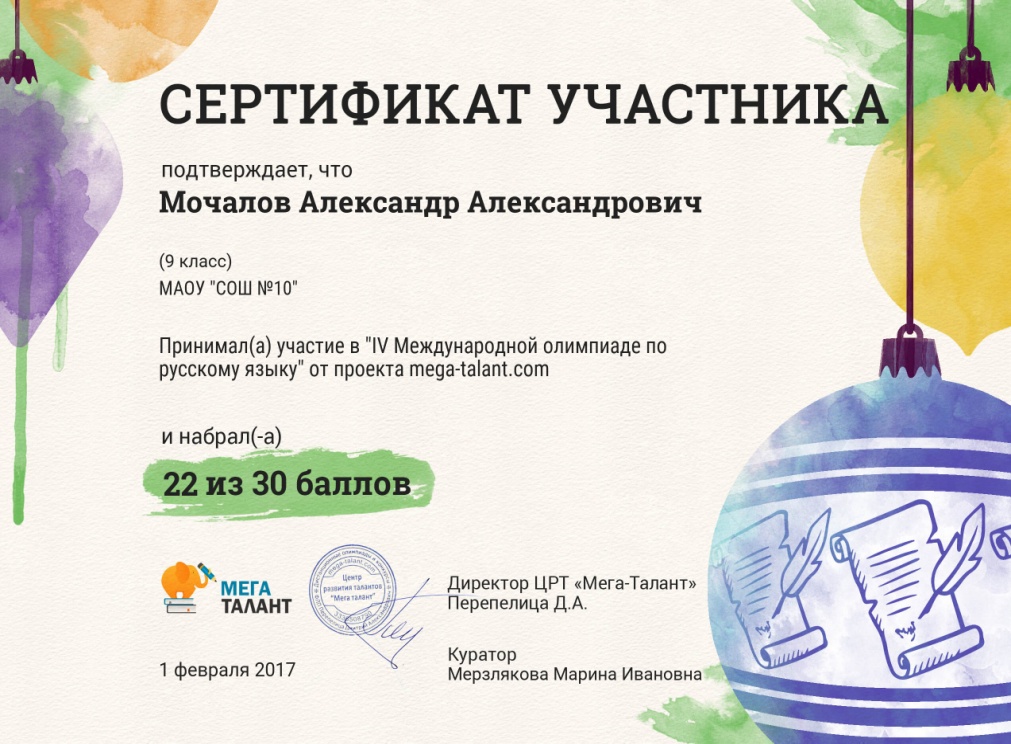 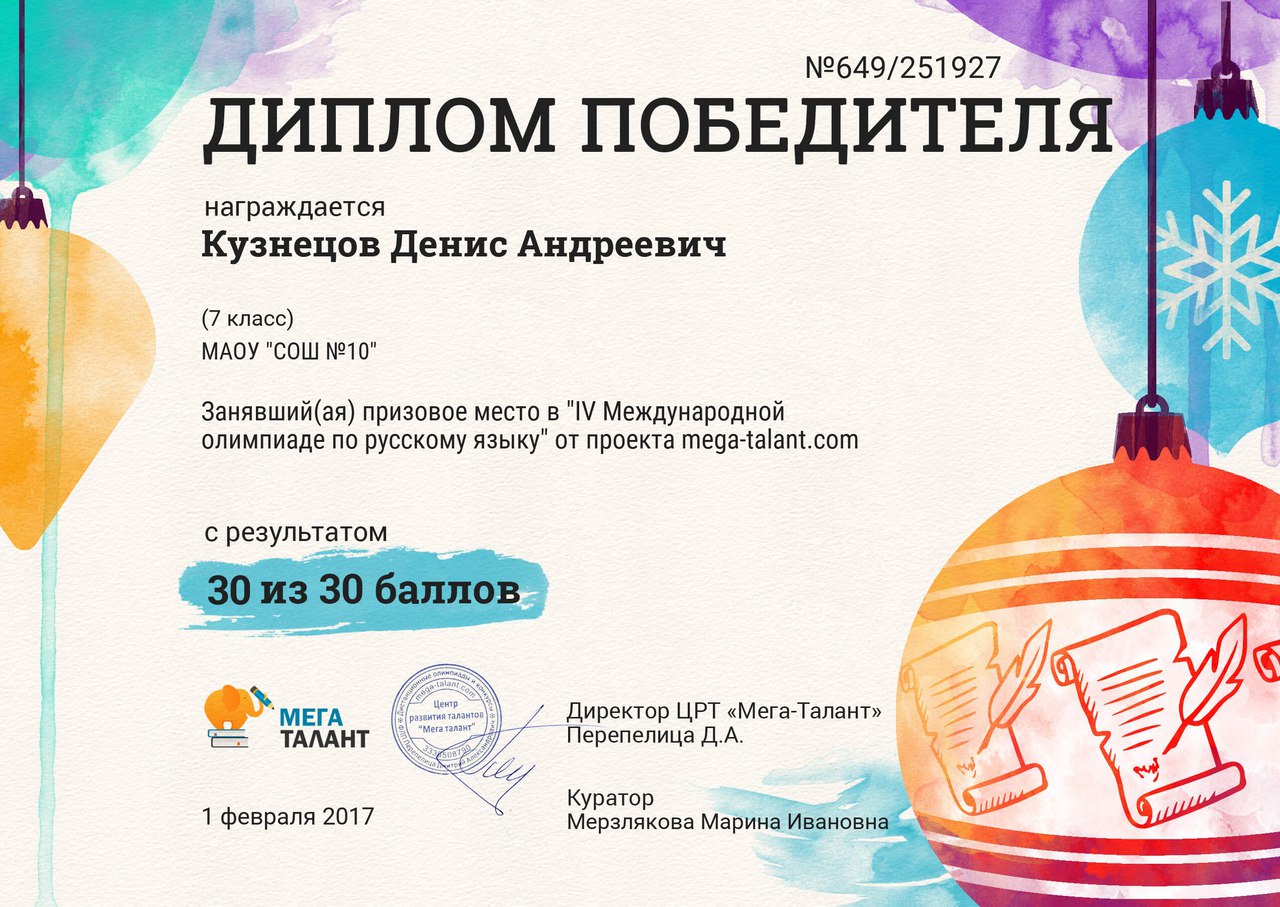 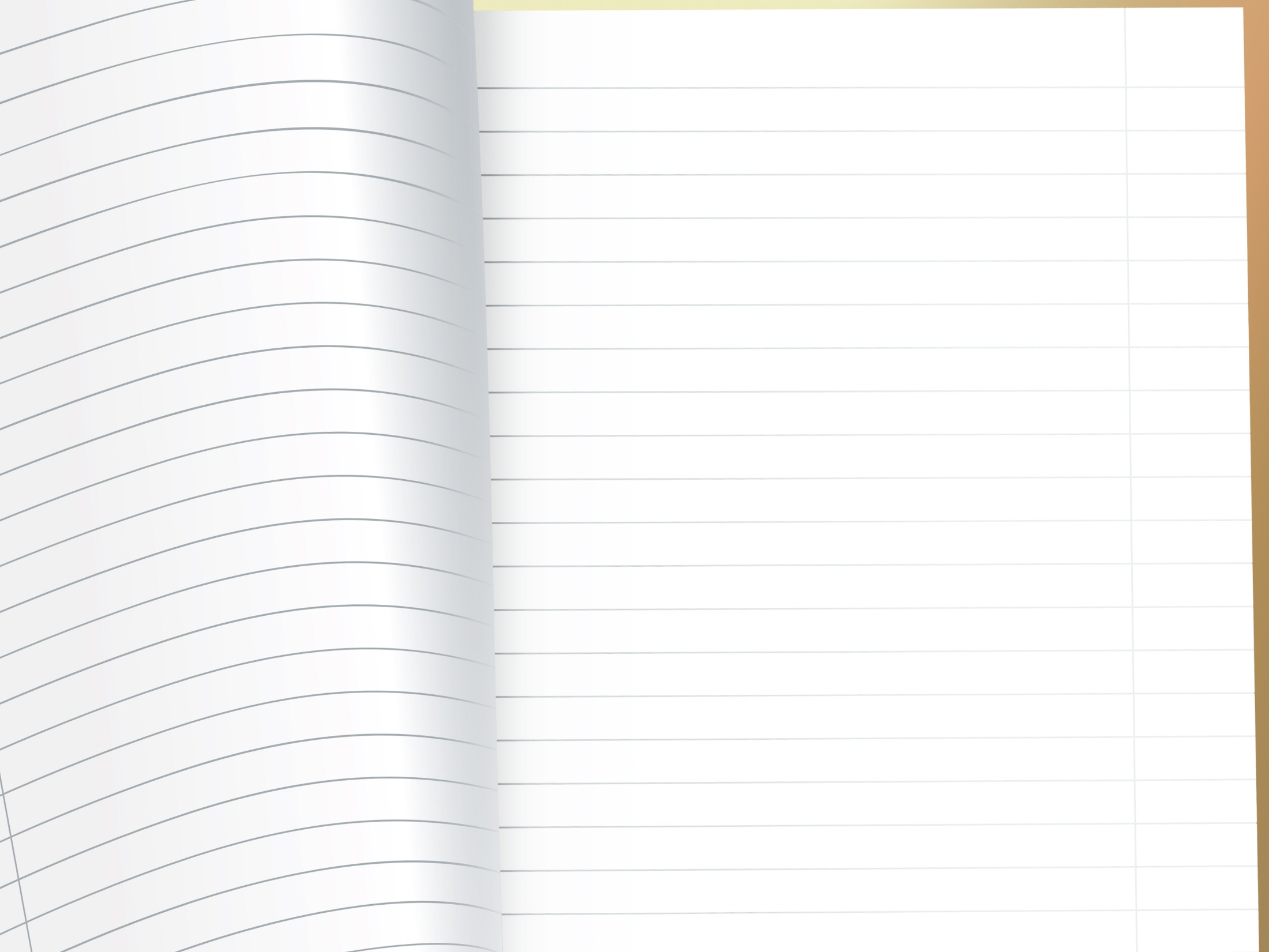 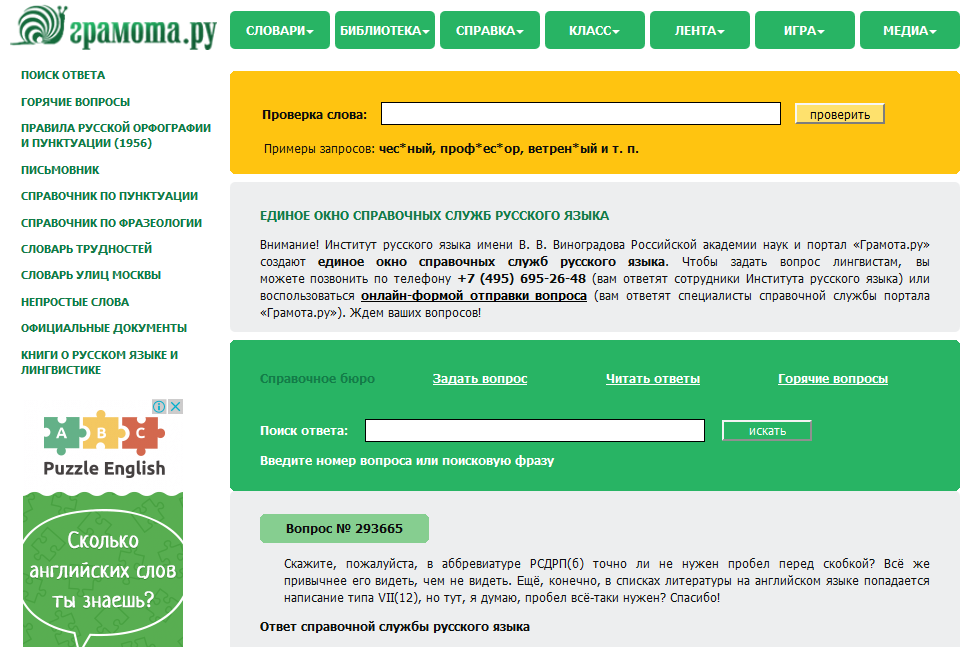 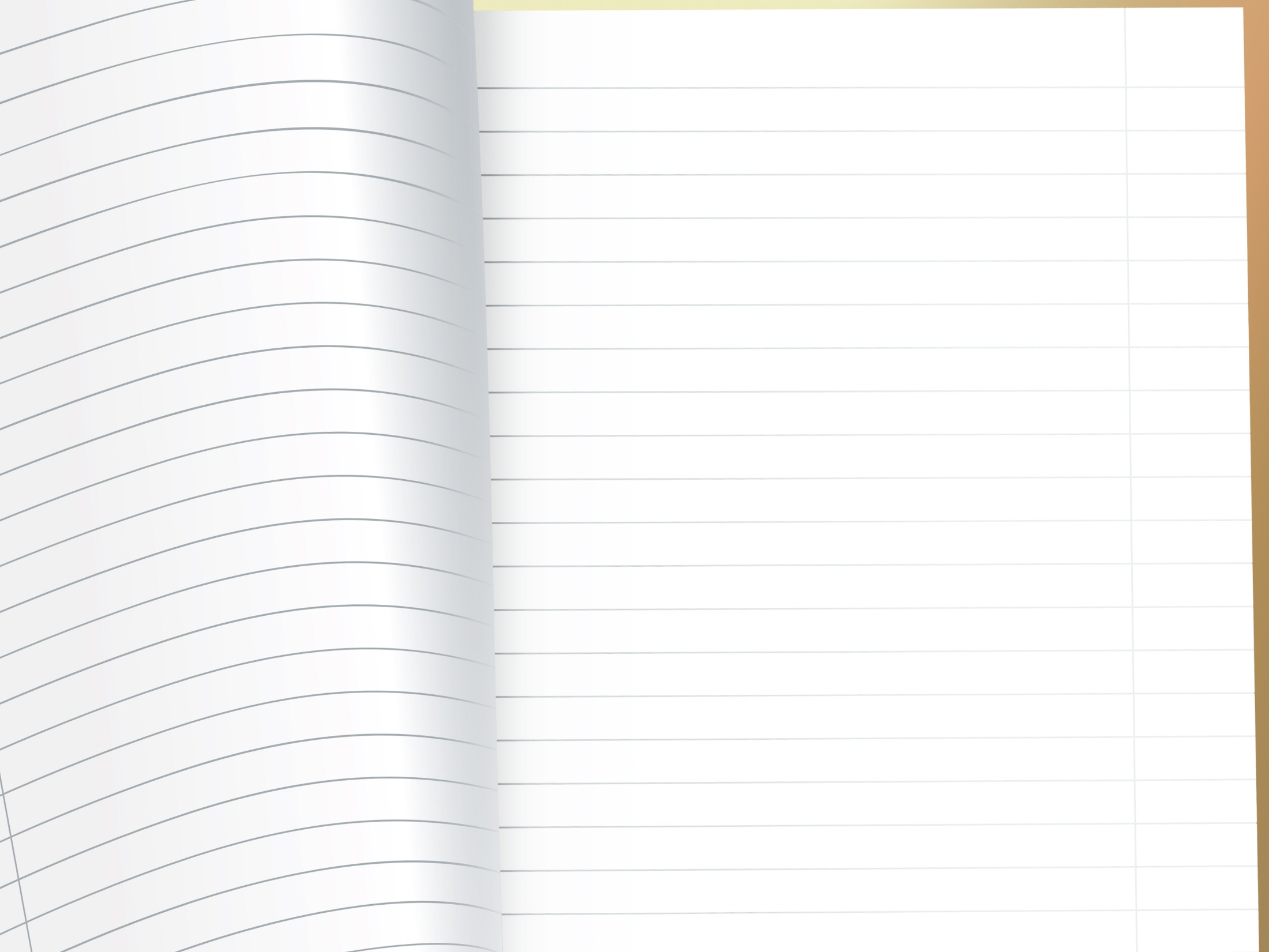 Итоги ОГЭ-2017 
по русскому языку
 в 9Б классе
Всего сдавали: 30 чел.   
 «5» – 22 чел.  
 «4»- 8 чел.
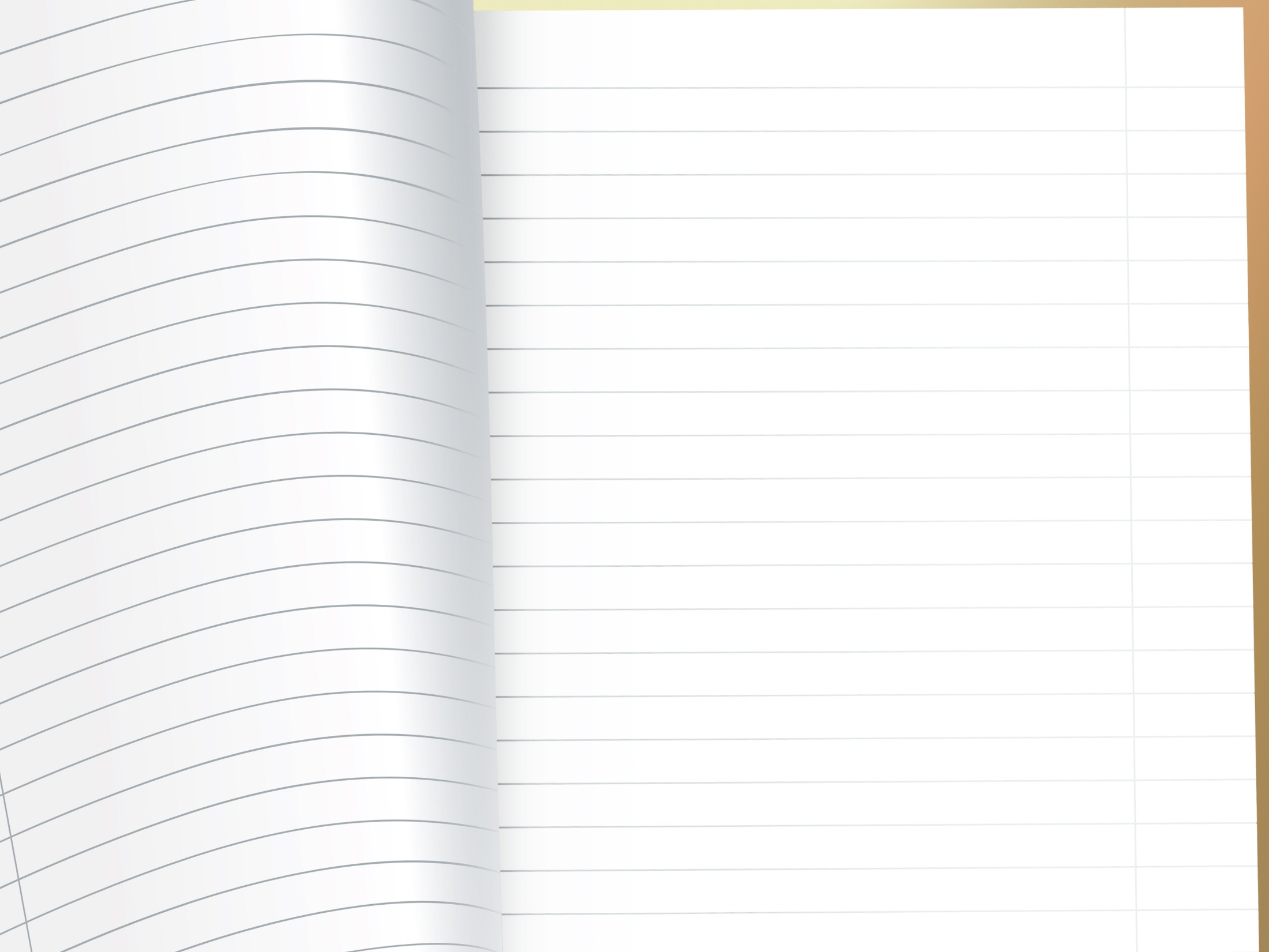 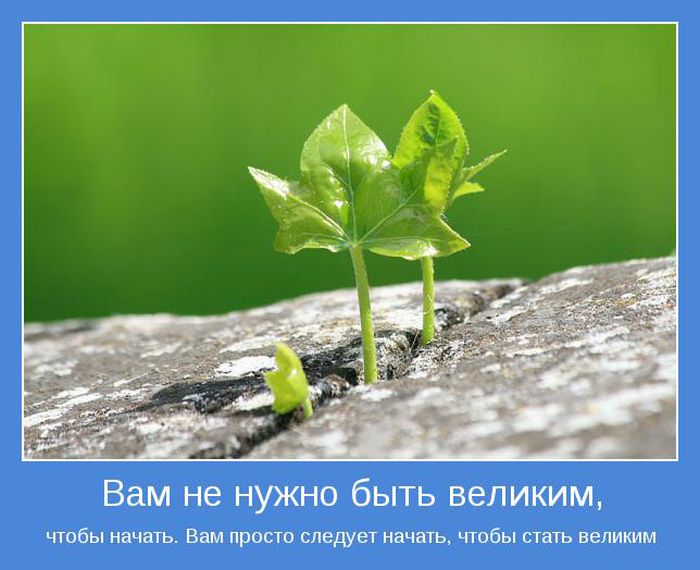 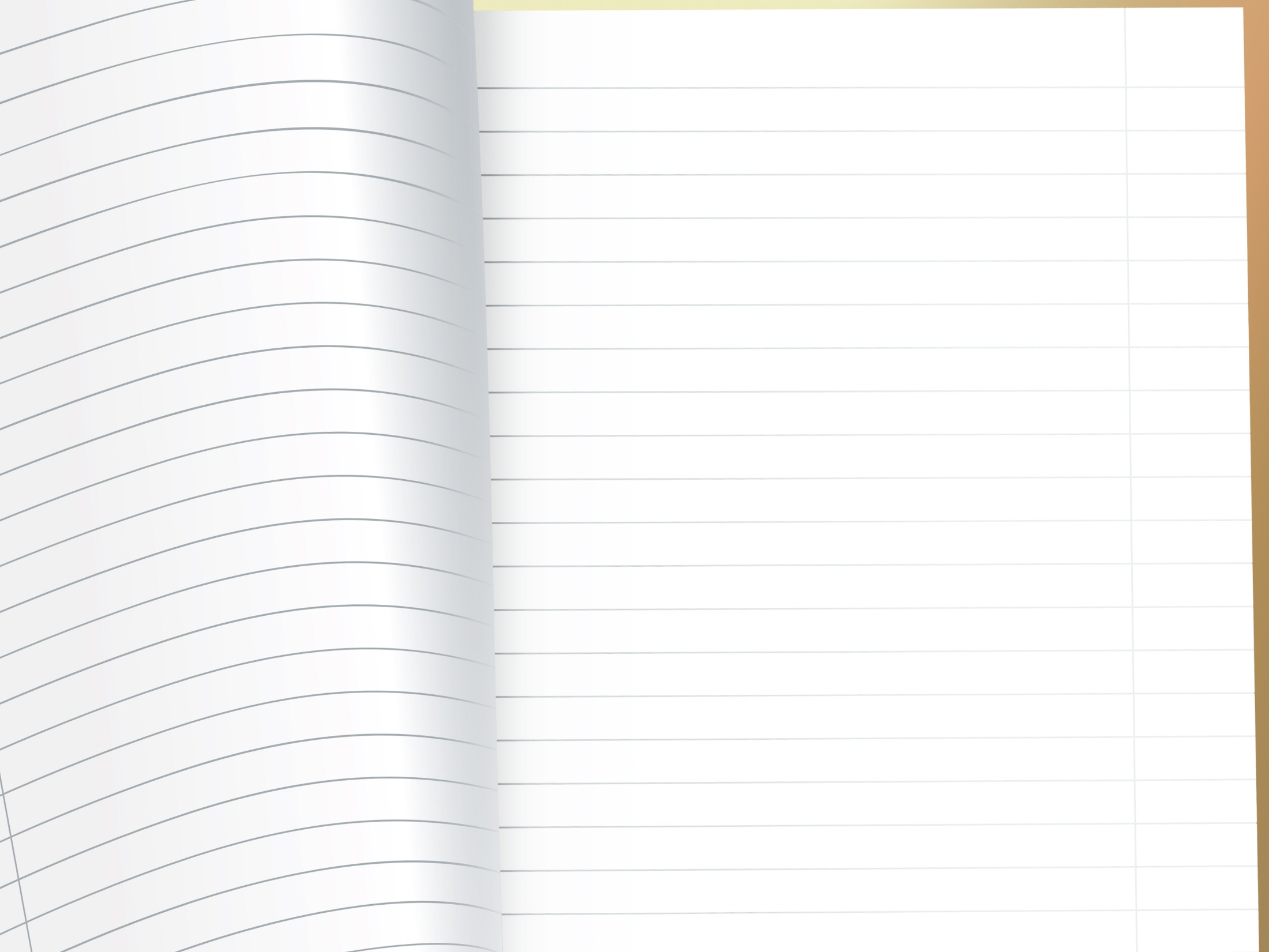 Спасибо за внимание!